IHO Council
SPRWGProposed orientations
C-2, London, United Kingdom, 9 – 11 October 2018
CONVENTION:   object of the IHO
SG-2: Developing use of marine environment geospatial inf. for societal benefits
Smart Goal 3: Promoting IHO as a key partner on the Ocean scene
Smart Goal 1: Evolving 
the support of safe and efficient navigation
PI-x
ST-x
Performance Indicator-x
STRATEGIC
PLAN
PI-y
Strategic Target-y
ST-y
ST-z
PI-z
ST-z
PI-t
Standardization
Coordination & Cooperation
IMPLEMENTATION
Capacity Building
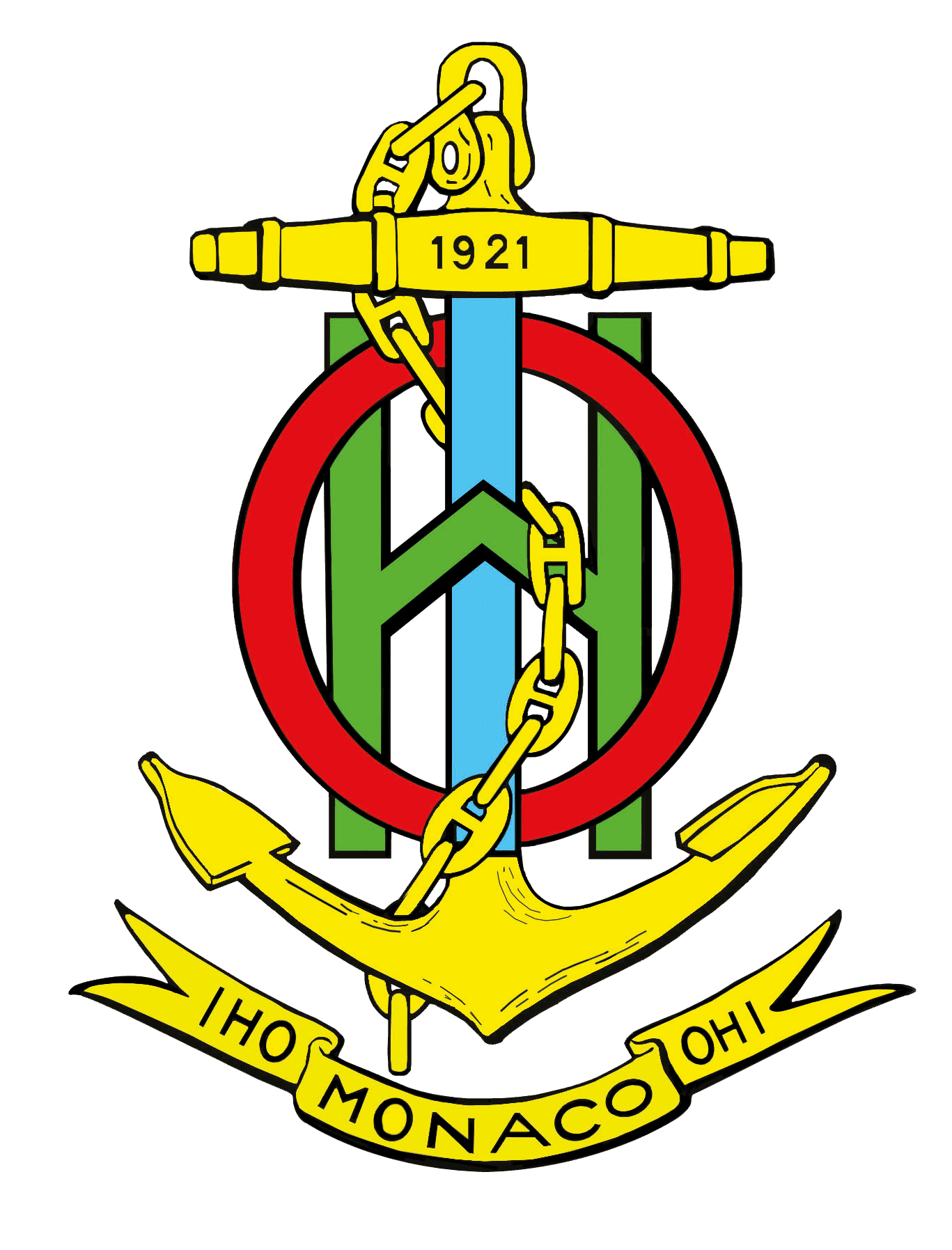 IHO COUNCIL
Communication
Proposed management plan (1/2)
October 2018 	C-2 orientations on the  general structure of the 				Strategic Plan
End January 2019  2 days meeting of drafting groups in Monaco 
March 15th	Draft Goals/Targets/Performance indicators 				transmitted to IHO Secretary General, HSSC 				chair and IRCC chair for evaluation  and comments 
On-going 		Strategic Plan drafting continues	
Beginning of May	HSSC and IRCC provide feedback to SPRWG
IHO COUNCIL
Proposed management plan (2/2)
3, 4 or 5 June Special SPRWG Inter-sessional meeting (in conjunction 		with IRCC-11)
June		HSSC & IRCC submit proposal to develop the WP 2021-			2023 (ref. IHO-R 12/2002)
July-August  SPRWG submits proposed IHO SP to C-3 (3 months 	before C-3)
October 	C-3 reviews proposals on SP, WP & budget (ref. IHO-R 12/2002)
November  Council Report, including proposed SP, submitted to A-2
April 2020	A-2
IHO COUNCIL
Action requested of the Council
Note the report of the SPRWG;
Decide to continue the working group
Task the working group to develop the SP on the basis of smart goals, that can be assessed through a limited number of strategic targets and PIs
Endorse the management plan for the drafting phase
Include Secretary General in the membership
Encourage IHO member  States to participate to the SPRWG
Take any other action considered appropriate
C-2, London, United Kingdom, 9 – 11 October 2018